How significant has Magna Carta seemed over time?
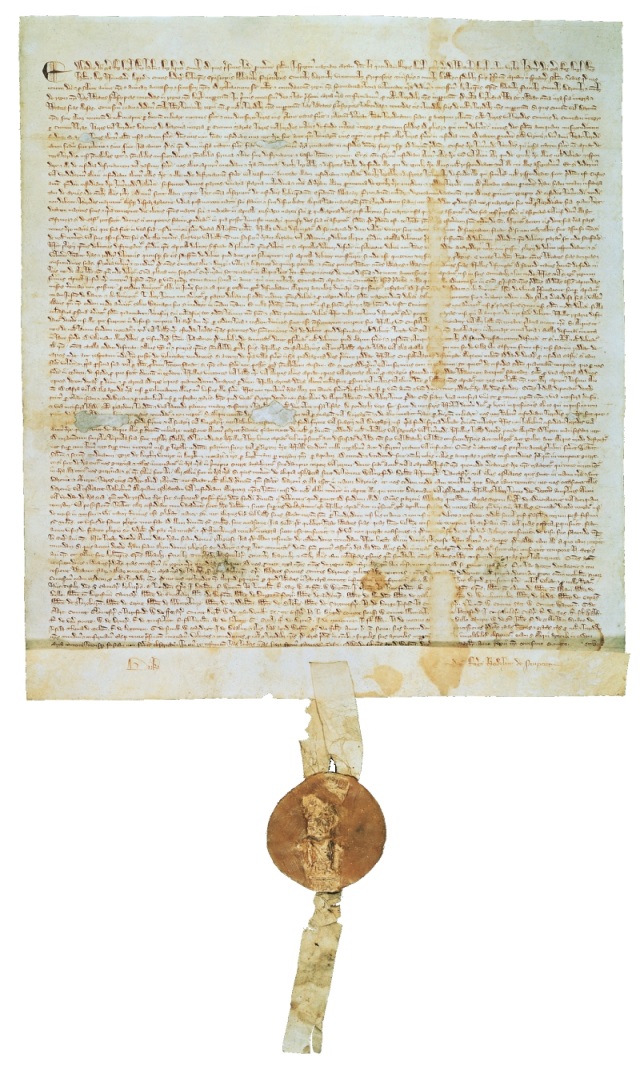 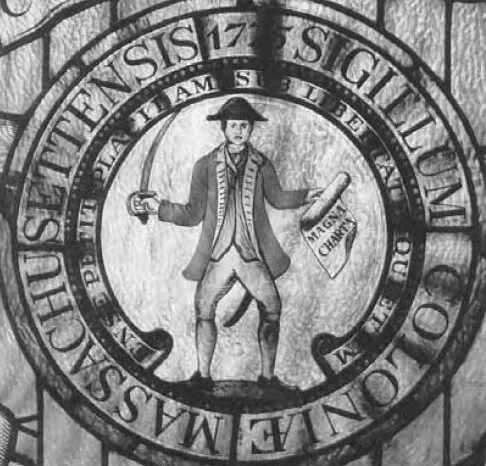 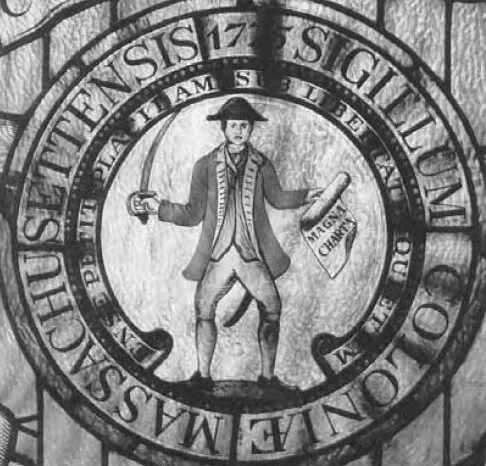 Ense petit placidum sub libertate quietem.By the sword we seek peace, but peace only under liberty
Andrew Wrenn - Education Consultant
Andrew Wrenn - Education Consultant
Quotations from Magna Carta
….the English church shall be free and shall keep all its rights and its freedoms……..
…..No freeman shall be seized or imprisoned, or have his property taken away or outlawed or exiled….except by the lawful judgement of his equals…. (his guilt or innocence would be decided by men who had the same rank as him) https://drstoney.wikispaces.com/file/view/Feudal.png/372341100/800x442/Feudal.png
Andrew Wrenn - Education Consultant
Quotations from Magna Carta
…..All merchants may enter or leave England unharmed and without fear, and may stay or travel within it, by land or water, for purposes of trade, free from all illegal exactions (taxes or fines)…
To no-one will we sell , to no-one deny or delay right and justice (the king will not accept bribes to favour certain people in a dispute, nor will he try to delay or stop a court case)
Andrew Wrenn - Education Consultant
Quotations from Magna Carta
…..the barons shall elect (choose) twenty-five of their number to keep….the peace and freedoms granted and confirmed to them by the charter………..
Andrew Wrenn - Education Consultant
The reign of King Henry III
1217 The government of the boy king reissued Magna Carta
1225 The King issued Magna Carta again
1258 A group of rebellious barons tried to control the king by setting up a council of barons like they did in 1215(the
	council did not last)
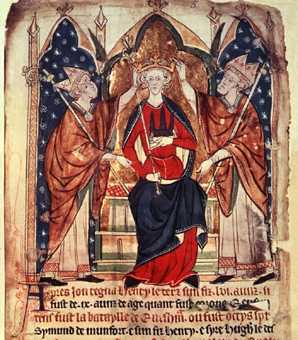 Andrew Wrenn - Education Consultant
The reign of King Edward I
1297 Parliament (a great council of barons, churchmen, knights and freemen such as merchants) forced the king to agree that he would rule according to Magna Carta and that it would become and always remain law
1300 The king had to promise again that he would rule according to Magna Carta
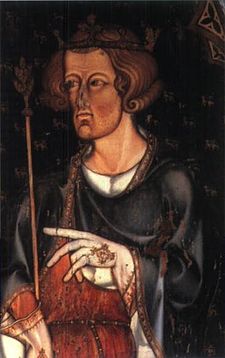 Andrew Wrenn - Education Consultant
The reign of King Edward II
1311 Rebellious barons forced the king to agree to rule through a council of 21 barons called Ordainers (like the council of 1215). This did not last.
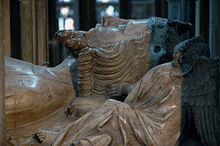 Andrew Wrenn - Education Consultant
The reign of King Edward III
1354 The sentence in Magna Carta that said “No freeman shall be seized or imprisoned, or have his property taken away or outlawed or exiled ….” was changed so that instead of freeman it read “No man, of whatever estate or condition he be”. This meant that this law now included any Englishman including peasants. From this time all Englishmen could be tried in court in front of a jury of twelve of their equals (e.g. a baron would be tried by a jury of barons).
Andrew Wrenn - Education Consultant
The reign of King Richard II
1387 Rebellious barons controlled the king through a council of barons called the Lords Appellant, like the council of 1215.The council did not last.
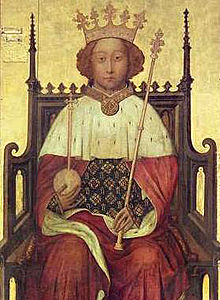 Andrew Wrenn - Education Consultant
The reign of King Henry VI
1423 The government of the boy king issued Magna Carta again. In the early 15th century it was issued many times.
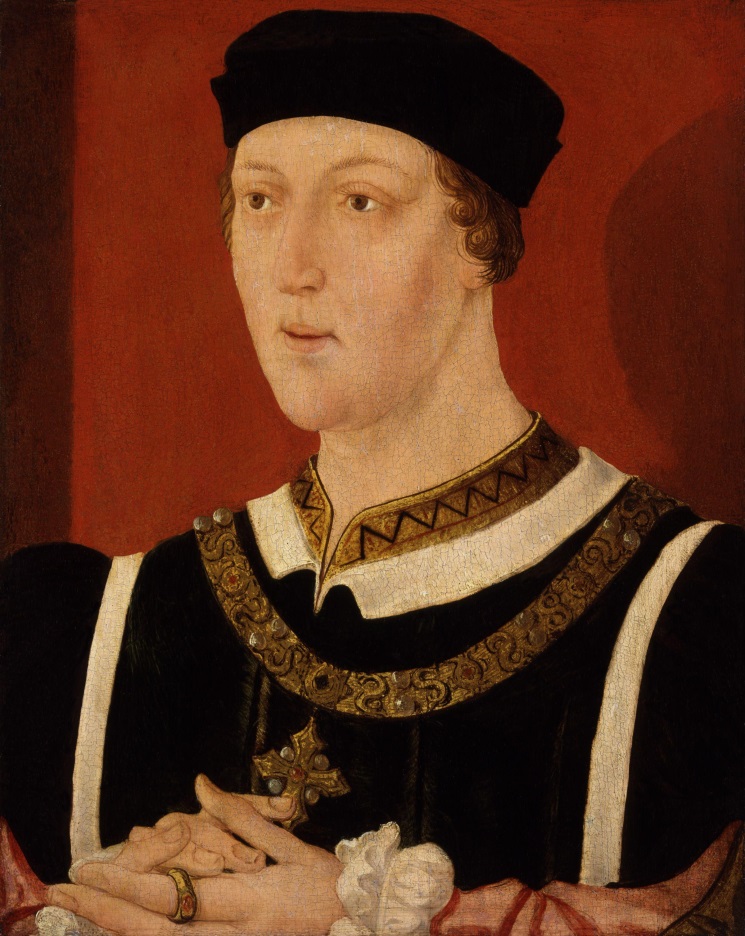 Andrew Wrenn - Education Consultant
The reign of Henry VII
By 1500 most English law books included the words of Magna Carta at the start however it wasn`t referred to by people as much as it had been before.
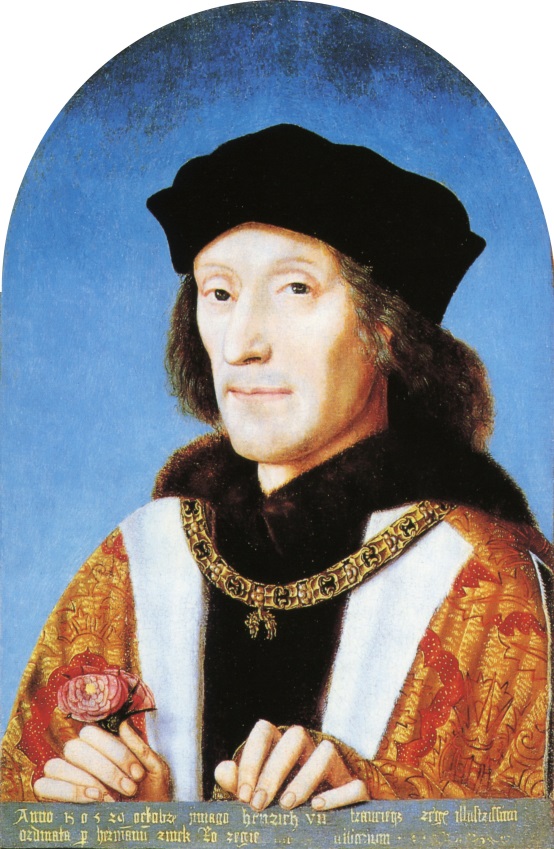 Andrew Wrenn - Education Consultant
The reign of King Henry VIII
1509-1547 A few people imprisoned or executed by Henry claimed the protection of Magna Carta but he ignored them. Magna Carta was still in law books but not referred to much.
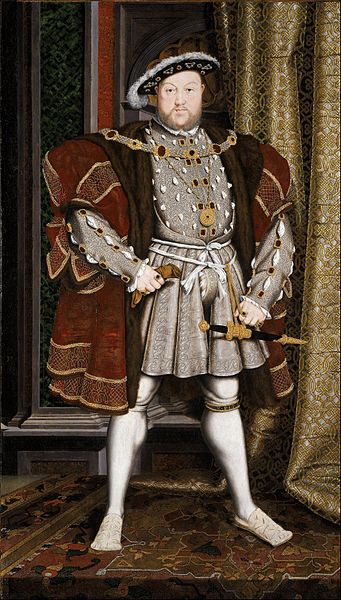 Andrew Wrenn - Education Consultant
The reign of Queen Elizabeth I
1590s William Shakespeare wrote a play about King John. He did not even include Magna Carta.
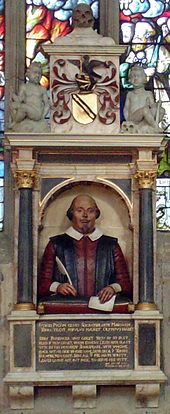 Andrew Wrenn - Education Consultant
Remarkable - the event was remarked on at the time or has been since.

Remembered - the event has been remembered as important at some stage in history to a group or groups of people.

Resulted in change - the event had consequences for the future.

Resonant - people still connect with or refer to the event in the present.

Revealing - the event tells you something about what it was like to live at that time.
Andrew Wrenn - Education Consultant